Canada’s Place in the Global Beef World
Turning Export Dependency into Export Opportunities
By C. A Gracey 
Tiffin Conference  19/01/12
[Speaker Notes: I want to thank the organizers of this Tiffin Conference for inviting me to speak about “Our Place in the Global Beef World”.  I feel honoured to share the podium with such an impressive line up of speakers that includes my good friend Anne Dunford and an old friend David Hughes whom I first met and collaborated with away back in the Food Prices Review Board days of 1974. About then I hired Anne Dunford to pilot Canfax and everyone here knows what an enormous contribution she has made to the cattle industry in the years since. It is also an honour to share this podium with Dr Temple Grandin whom I have met and heard on numerous occasions.
I couldn’t help but detect buoyant optimism in the title of David Hughes talk and I share some of that enthusiasm. But he hasn’t changed since I first met him and I noticed that he juxtaposed the “Glorious Future” with the advice to wear “Crash Helmets”. I think that quite aptly describes the present and the exciting but uncertain future. 
I want to start with a very brief reference to a speech I heard in 1969 just before I joined the Canadian Cattlemen’s Association. I considered it insightful and important then and I still have a copy. The speaker was Dr James Clarke an Economist at the University of Manitoba. In those days Supply Management was being hotly debated and favoured by some. Dr Clarke pointed out our long association with the US market and the likelihood that adopting supply management would profoundly curtail our emerging export opportunities and that the industry therefore faced some pretty critical choices.  The industry made its decision, rightly in my opinion, and now the industry has another set of equally critical decisions to make. I think we face similar big issues today and while I don’t presume to have Dr Clarke’ insight and clarity, I hope to identify some critical issues today.
My purpose today is to try and describe the emerging present and future opportunities awaiting the Canadian Beef Industry and, at the same time, to try to create a sense of perspective around them as regards the role that the Canadian Cattle and Beef industry can play in the global beef market. 
My main points will be that the industry now has an unusually good opportunity to diversify its markets, to increase competition for Canadian high Quality beef, and to reduce our excessive dependence on the US as our principal export market.
We are at an important and critical stage in trade negotiations with several countries and it is important I think that the industry stand solidly with the Federal Government in its efforts to advance and conclude trade agreements with a number of major countries where Canadian beef exports could increase dramatically if and when we have the supply. Many of these negotiations are time limited and missing the opportunities they present would be harmful. The markets that are of most obvious present importance are South Korea, which now looks more positive, the EU where there is a need to finish the agreement and secure a good deal, Japan where free trade negotiations are to be launched the and of course the present interest the Federal Government has signalled in joining the TPP or Trans Pacific partnership.
But I ask you to bear with me as I outline some of the recent past history that has brought us to where we are to-day. This is one of the few things someone with my long memory of industry events can, I hope, contribute to a better understanding of where we are now and how we got here and where we might advance the industry in the future. I will attempt to demonstrate and persuade you that our future opportunities are heavily dependent upon a successful export strategy.]
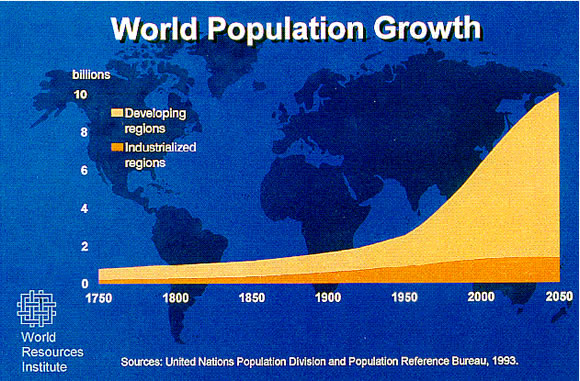 [Speaker Notes: Slide 2 – Human Population Curve
Perhaps the most appropriate backdrop to these remarks is Human population and its projected growth. Human population is, after all, the foundation for food production.
Just to cast this in a bit of perspective, I became aware of population issues as a schoolboy in the 1940’s when human population was just over one third of what it is today (2.5 billion). 

I show this slide merely to indicate that most of us were born after that flex point in the population curve that happened right around 1950. It has taken us a bit too long to adjust our minds to this new reality but that new reality of surging demand for food is now forcing itself upon our consciousness. What does this mean for the cattle industry in Canada?

Before I focus on the cattle industry let me just add a thought that kept coming back to me as I prepared these remarks. It is this---that somehow Alberta and these Prairie Provinces are going to loom large in feeding a global population. There are not many areas left in the world so wonderfully endowed with the productive resources of soil, water, climate and vast areas as these prairies and the only question will be what the mix will be as between grains and oilseed production on the one hand and livestock production on the other. Whatever the mix there are few areas with brighter prospects than these Prairie Provinces.]
Productive Capacity
Refers to the annual tonnage of  Fed and Non-Fed  Beef produced by the national Beef and Dairy Herd.
Includes Domestic Slaughter, live  feeder and slaughter exports
To illustrate –peak Capacity was reached in 2002 at 1,622,000 MT, ---of which
1,301,000  MT was Fed Beef --- 80%
310,000 MT was Non-Fed Beef ---20%

	1
[Speaker Notes: Slide 3 Productive Capacity of the Industry defined
Before I get too far into my remarks I want to display and define one term that I want you to keep in mind.  That term is Productive Capacity and it means simply the annual total output of the national herd. I use that term because it is the term that is most meaningful to beef producers and I will tell you why. 
Relating export volumes to “Productive Capacity” is important to maintain the right perspective on the industry. For example you have often heard claims that up to 20% of our beef exports go to markets beyond the USA. That is technically true but misleading because such a statement ignores the fact that often half of our exports are of live slaughter and feeder cattle. So the more meaningful expression from a producer’s standpoint is what proportion of total production is exported.
This is important for a country where, in 2010, 40% of total exports were in live form and all of that, of course to the USA.  These live exports by the way also represent potential value added product exports.]
[Speaker Notes: Slide 4 Canadian Beef Industry Productive Capacity 
The Productive Capacity of the Canadian Industry for 2011 and 2012 now stands at approximately 1.3 Million Metric tonnes or about 38 kg. (83) Lb per cap. This is the lowest level reached since 1996, excepting 2003, and also the sharpest drop in productive capacity since 1978 to 1978. I mention this fact here because exportable supply is an issue right now and will become more so in the years ahead so I want to flag that point right now.]
[Speaker Notes: Slide 5 -  Live and Beef Exports
In this next chart one sees the relative importance of live and product exports when both are expressed on a carcass weight basis. In fact I summed their totals from 1987 to 2012 inclusive and the totals are 7.8 and 8.8 million MT respectively. Incidentally total production over that quarter century was almost 34 million MT and of that total almost exactly 50% of production has been exported. So, although the industry is a relative newcomer to the export world we have been at it for a quarter of a century and over that span of time have exported half of our production. And those exports have been about equally divided between live cattle and product. Breeding cattle have not been included, just slaughter and feeder cattle.  

That’s all by way of introduction. Against this backdrop of present and projected human population, and with the concept of the Productive Capacity of the cattle industry firmly embedded let me begin by briefly describing the current situation relating to our Canadian resources and capabilities. This part can be brief because you’ve heard it all many times before.
First, as to our physical resources of land, climate and water, Canada is one of the few countries remaining that has these natural resources, that are so vital to cattle production, in abundant supply and, as global population continues to grow to a predicted 9 billion by mid century, the opportunities we face are unlimited. Canada and particularly the vast areas of western Canada are going to experience opportunities that, quite frankly, will far exceed our productive capacity. 
A little later in these remarks I will advance the proposition that Canada has no realistic prospect of exporting non fed beef but I mention that now simply to focus on the three countries that produce significant quantities of fed beef.]
[Speaker Notes: Slide 6 - Production Output for Canada, Australia and USA 

It is well understood that, at present, only three countries in the world are engaged, to any major degree, with fed beef production. The United States is by far the biggest producer. The USA is also the largest exporter and the largest consumer of fed beef. However the evidence is compelling that future growth in the US beef cow herd to any significant degree is not likely, at least not in the foreseeable future. In fact the US herd continues to decline and its 2011 output was the lowest in the past decade. Similarly the national herd in Australia has been static for the past decade at about 28 million head total and a breeding cow herd of about 15 million head. However the Australian has added a million head in 2011 and is projected to do so again in 2002 due to much improved moisture conditions and stronger export prices. But the long history of cattle numbers in Australia indicates that the ebb and flow in numbers is heavily influenced by variable moisture conditions.
Australia developed a feedlot industry and enhanced that capacity when Canada and the USA lost market access in Asia following BSE. However approximately 75% of Australian beef exports are grass fed beef, and domestic demand for grain fed beef is growing inside Australia. Nonetheless, according to a recent report from GIRA 30% of Australia’s 500,000 tonne exports to Japan in 2011 were of fed beef and 15% of its 214,000 MT exports to South Korea were fed beef. Australia is therefore emerging as a significant export competitor for fed beef and, because of our experiences with BSE, they have a strong presence in markets that have restricted or excluded Canadian imports. 
Canada remains, the second largest producer of fed beef and the second largest exporter, thanks only to the fact that over 85% of our total exports go to the USA. In addition to that Canada is the only country of the three that has obvious capacity to expand its breeding herd and its output materially. It is obvious therefore that, if and as global demand for fed beef expands, Canada has the best opportunity to exploit that demand.
A point not clearly shown in this graph is that, even though the Canadian industry is the smallest of the three it is also the most variable in its output.  Over the last decade normal year to year variation in Canadian production has been 8% compared to just under 2% for both the US and  Australia. One realizes that some of this variation in the Canadian herd is related to the forced reduction in marketings in 2003 and 2004 but over the long term the breeding cow herd has been much more variable in Canada than in either the USA or Australia. I mention this here because variation in supply is not a good thing for an export dependent industry and especially not so for a country like Canada which is a relatively small producer to begin with.]
[Speaker Notes: Slide 7 Fed vs. Non-Fed Beef supply

I would like to deal quickly with an issue here that might prompt some debate and it is this. In my opinion we should focus virtually all of our export effort and attention on fed beef and, of course offals, as opposed to non-fed beef. Canada is a deficit producer of non-fed beef, which is derived wholly from our culled cows and bulls. Not only is that true but non-fed beef production makes up only 17% of annual tonnage. Add to that the equally compelling fact that the USA is also a deficit producer of non-fed beef. As a result of that Canada exports live cows and bulls to the USA for slaughter and replaces those exports with grass fed beef from South and Central America and Oceania.  I flag this as a debatable point because some will argue that if we can find a higher market outside North America for our OTM beef we should do so. My response is “Good Luck with that”. Canada cannot compete with world prices for grass fed beef and will waste effort trying.  
When we think about these three countries, Canada, the USA and Australia; Canada clearly has the best prospects for sustainable expansion, particularly in western Canada. However that expansion potential is finite. (Later in these remarks I will propose that the maximum sustainable beef herd size is somewhere near 7.5 million beef cows. We can debate that all we want because we are not going to get there in the next decade. So it works as a temporary outside upper limit. This is important because it also sets a limit on our export potential.]
A New Reality
Shifting from “Supply Push” to “Demand Pull”
[Speaker Notes: Slide 8 Shifting from Supply Push to Demand Pull
The present situation represents a change of mindset for most of us. I practiced my career most of the time in a period when supply often exceeded effective demand and where we were “challenged by abundance”. Except for very short periods of time, notably in the late 60’s and early 70’s this industry has been in a “supply push” stance. That was true globally as well. I could recount the near endless series of trade frictions and outright trade disputes we have had with the USA, the battles with the EEC in the early to mid 1980’s when Ireland, mainly, was shipping export-subsidized beef to Canada. 
There was also concern about our own expanding production when, at the peak, we were exporting 60% of our output—a wonderful achievement for the cheerleaders but not so much for producers who were in a “supply push” mode.
Those trade frictions with the USA have continued off and on for decades. It is an interesting sidebar to note that the first real problems with the US occurred in 1932 when the Smoot Hawley Tariff Act came into being during the great depression and the import tariff was sharply increased virtually halving Canadian live cattle prices. That was the primary reason for the creation of the Canadian Cattlemen’s Association –then called the Canadian Council of Beef Producers, and their first mission was to work to restore trade normalcy with the USA.
 It is welcome news that the WTO has sided with Canada and Mexico in stating that the USA is offside in the way it administers its COOL provisions but the appeal process could drag on.  
I have also argued often that the US market is and will forever remain our most important and largest export outlet. That is a simple fact that acknowledges our physical proximity, our Nafta agreement and our highly integrated market. What this discussion is about and should be about is diversification to create competition.
We have now entered an era where the triple forces of population growth; rising affluence in some developed and developing nations and a decline in beef production are creating a shift from supply push to demand pull.
Today only a handful of countries in the world are expanding their beef herds and the main ones are Brazil, Argentina and Australia. Actually the most recent GIRA report indicates that the Canadian herd is still declining but my numbers say that we have turned the corner.
While I am at it GIRA estimates that global beef output declined 1.% in 2011 and will decline another half percent this year. That’s not a lot but with most national herds continuing to decline we can expect continuing declines in beef output through 2013 at least. 
The change of mindset I refer to is that hopefully those supply push days are now behind us and we are moving more decisively into a “demand pull” situation which should offer producers better returns and better prospects for profitable production.]
1987- The year Industry Troubles Began
Production ……… 950,000 MT  Consumption ….817,000 MT
Canadians consumed 85% of Production
Exports  …. 131,000 MT or only 14.5% of Production
96% of all exports went to the USA
Imports were 152,000 MT …63% from offshore
[Speaker Notes: Slide 9- 1987 and All That


A very brief recounting of history will be helpful here for two reasons. First, we should appreciate the fact that Canada is a relative newcomer to the beef export world at least beyond the USA. Second, for the sake of realism and perspective, I want to demonstrate that, while Canada can play a larger role than at present, and a profitable role, it will always be a minor player from a global perspective and that an acceptance and understanding of that is critical to the development of a coherent export strategy.
As to our role as a relative newcomer it may surprise the younger generation of producers here today to realize that, prior to about 1990, Canada had no significant presence at all in any market outside the USA.
So let’s take a look at 1987 as a reference point. I titled this slide “the Year Industry Troubles began” because that was the year we began reckless and sustained expansion driven by the ending of the Crow Rate, pushed by a very favourable exchange rate and supported by Tripartite Stabilization, certainly the worst policy this industry ever embraced. But that is not the subject of today’s remarks. I just wanted to remind you that 1987 was, indeed a turning point in the industry. 
As this chart shows, industry production or “Productive Capacity” in 1987 was just under 1 million Tonnes at 965,000 MT. Canadian consumers consumed 817,000 of that or 85% of our productive capacity and the remaining 15 % was exported. Where did those exports go? Well, and this is the important point, 96% of all exports, which included both live slaughter and feeder cattle exports and beef, went to the USA. In other words we had no discernible presence in any market beyond the USA. So, from the Canadian perspective we were trading comfortably with only the USA. 1987 was just after the Canada/US Free Trade agreement and just before NAFTA but in fact this industry has enjoyed virtual free trade with the Americans since the 1950’s constrained only by modest tariffs that declined in significance as prices rose.

Now let’s fast forward to 1996]
1996 The Year Industry Problems Came Home to Roost
Production 1,454,000 MT  +51% over 1987

Consumption 711,000 MT -13% below 1987

Exports  730,000 MT  + 462% over 1987

Once again 96% of all exports went to the USA
Imports 234,500 + 54% over 1987
[Speaker Notes: Slide 10 – 1996 The Year Industry Problems came home to roost
 This is an astonishing chart. Between 1987 and 1996, a nine year period, beef production increased 51% in Canada but consumption of Canadian production actually declined 13%. That means that not one pound of the increased production was consumed in Canada and in fact we exported all of the increased production plus the 13% decline in consumption. As a result of this, industry exports of live cattle, feeder cattle and beef increased 462% and 96% of those total exports still went to the USA. 
In the same period imports increased 54% so Canadians were consuming less Canadian beef and more imported product, despite a massive increase in production. In 1987 consumption consisted 85% of domestic production and 15% of imports. By 1996 the ratio had changed to 75% domestic and 25% imports.
I pause at 1996 to make a few important observations. First it is clear that the expansion that started in 1987 and grew so rapidly to 1996 had nothing whatever to do with domestic demand. In fact demand and usage was in steady decline.]
Beef Consumption 1987 vs. 2010
In 1987, 27.9 million Canadians consumed 970,000 MT of beef 817,000 MT of which was Domestic Production

In 2010, 34.1 million Canadians consumed 952,000MT of Beef of which only 743,000 MT was Domestic supply
[Speaker Notes: Slide 11 - Comparing 1987 to 2010 

Just to demonstrate the dimensions of the decline in consumption a comparison of 1987 and 2010 shows that 27.9 million Canadians consumed more beef in 1987 than 34.1 million consumed in 2010 and the consumption of domestically produced beef dropped more than total consumption due to an associated increase in imports
 
In 1987, 27.9 million Canadians consumed 970,000 MT of beef 817,000 MT of which was Domestic Production
In 2010, 34.1 million Canadians consumed 952,000MT of Beef of which only 743,000 MT was Domestic supply 

So I think I have made the case that unless we can reverse the decline in domestic usage all of our future growth opportunities will be in export markets.]
[Speaker Notes: Slide 12 - Destination of Canadian Industry Productive Capacity
 
Let’s now have a look at how much the picture has changed since 1987 and the degree to which beef exports beyond the USA have grown.


This stacked bar chart shows the percentage portion of total beef production that was consumed in Canada (the red bar); the percentage that was exported to the USA, either as live animals (the yellow bar) or as beef (the blue bar) and, finally the percent exported beyond the USA (the grey bar at the top right).  This chart covers the years from 1987 to 2009 and is intended to show the trend lines.]
[Speaker Notes: Actually the last chart is a bit cluttered so I am going to show this next one to give you a better picture and then come back to this one. This second chart shows just 4 sample years, 1987 when this trend to increasing exports began, 1996 when we faced a dumping charge from the USA 2002 the year just before BSE when I believed we were vulnerable to another trade action and, finally 2010.

Now let’s return to the previous graph
You will see, in perspective, the very small proportion that has been exported beyond the USA.  By the way, in most years half or more of those exports beyond the USA went to Mexico so the portion that has been exported beyond the NAFTA region is even smaller than is shown here.
If we had the time we could ponder the information contained in this chart but I will just summarize. Note first the declining role of the domestic market where in 2002 domestic usage dropped below 40% of production. This was bumped abruptly upward by the trade restrictions related to BSE in 2003 and 2004 but the declining trend was quickly restored. Note also the rapidly increasing importance of the US market and the growing contribution of both live exports and beef that led inevitably to the trade actions in 1996. Between 1987 and 1996 the tonnage of live cattle exports (carcass basis) and beef exports to the US increased over 400%.
I do not seek to belittle that small proportion of productive capacity that has only recently been exported beyond the USA. I merely seek to put it in perspective in order to emphasize how much further we need to go if we truly aspire to make our presence evident in global markets.
The important point I am trying to make is apparent in the chart above. Look at that chart again and think about it while I argue that virtually ALL of our future opportunities lie outside Canada in the export market. The opportunities in Canada appear limited to our very slow population growth and whatever we can do to arrest the 30 year decline in per capita beef consumption. Let me emphasize this point again by telling you that well over 100% of the increased industry output since 1987 has been exported. Surprising as this may be, it is true. 
This is a point that became increasingly obvious to me only as I prepared these remarks. It is this. We are already exporting roughly 50% of industry production and that means that, unless we can reverse, or at least stop, the downward trend in domestic consumption, 100% of future increases in production will be destined to export markets. The question is whether we will continue to be as dependent or even more dependent on the US market, as our primary export target, or will find our way into markets outside the NAFTA region.
To make this point quite clear let’s have a look at the long term trend in domestic per capita consumption.]
[Speaker Notes: Slide 14 – Per capita Beef Consumption Canada
 This is the appropriate place to insert this somewhat discouraging slide illustrating the long term trend in per capita beef consumption. Not only has the trend been persistently downward since 1979 but imports have been rising as represented by the widening gap between the red bar and the blue bar in this chart.
Some of you looking at this chart may wonder why I referenced 1979 as the start of the consumption slide and ignored the record high peaks of 1975 through 78. The reason will be obvious to every cattle producer who lived through those difficult times. Those years, 1975 to 1978 were the classic example of “Supply Push” and represented the “blow-off’ of excessive expansion leading up to 1975. So I don’t think it is fair or sensible to regard consumption levels of 1975 to 1978 as anything more than forced consumption driven by oversupply and very low prices.]
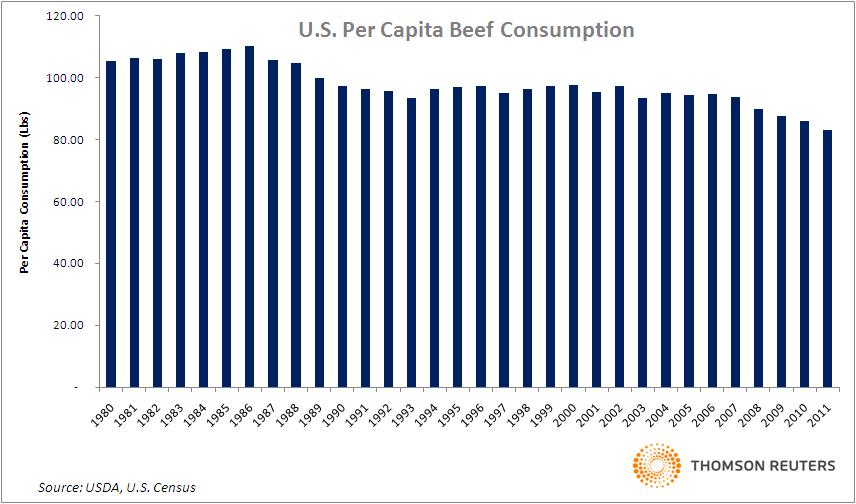 [Speaker Notes: Slide 15 – US Per Capita Beef Consumption

The decline in per capita beef consumption in the USA has been just as remarkable as has been experienced in Canada. In fact the decline between 2010 and 2011 has been 3.1 lb per capita and this multiplied by 313 million residents amounts to 440,000 MT or almost half of their total exports in 2011. Where did the rest of the exportable supply come from? Most of it came from Canada which exported over 400,000 MT in the form of live cattle and beef to the USA in 2011. I would venture the opinion that the main factor behind the price recovery in North America has been not just the tightening supply but also the additional impact of the aggressive and successful export thrust in the USA by the Meat Export Federation.]
[Speaker Notes: Slide 16 Beef exports as a % of Production
 
Now let us turn our attention back to our beef export performance and future possibilities. As you all know most of our exports go to the United States. To recap our exports have expanded from only about 15% of production as recently as 1987 to almost 60% of production at its peak in 2001. (Some estimates put the figure as high as 62%)]
[Speaker Notes: Slide 17 Beef exports beyond USA 

Until 1993 such exports beyond the USA were less than 1% of our productive capacity.  Those exports grew at an encouraging rate until the growth trend was interrupted, by BSE. Growth continues to be thwarted by continuing import restrictions. We have now reached the point where about 8% of productive capacity is exported beyond the USA and I have just argued that that future growth in production will all be exported. So this puts the focus squarely on seeking and securing market access.

I have made the two points that I think are important to gain a sense of perspective: that Canada is a relative newcomer to offshore export trade and that growth in that trade has been encouraging but is still quite modest.]
Export Dependency or Export Opportunity?
A Question of Attitude
A Matter of Strategy
[Speaker Notes: Slide 18 – Export Dependency or Export Opportunity

I admit to talking too much about export dependency and not enough about export opportunity. But I submit that if you review how we got to where we are now we simply expanded the herd rapidly without any real coherent strategy and thus fell into a supply push posture where we were export dependent. We need now to develop a strategy to turn that “dependency” into the real “opportunity” that it is.]
[Speaker Notes: Slide 19 – Percent of Production Exported

But the really important point is that of our present export dependency. The industry is now 50% export dependent and has been as high as 60% export dependent. Because of that all future production increases will be dependent on export markets and we need to turn that dependency on its ear and see it as an opportunity where an increasingly affluent and hungry world becomes dependent on our productive capacity.
This slide shows us the five most export dependent beef producing nations in the world. Export dependency describes the proportion of the country’s production that is exported. Canada stands 4th in this list behind New Zealand, Uruguay and Australia]
[Speaker Notes: Slide 20 - US Beef Supply Balance
Obviously absent from this list is the USA which is the largest exporter of fed beef in the world. But it is not export dependent inasmuch as its exports have not yet exceeded 10% of its production.
If I were to add the US to the list their export dependency is essentially zero. The US exports about 8% of its production but, unlike Canada, the US, actually produces less beef than it consumes and is therefore import dependent. This is why I have often pointed out that the US MAY export but Canada MUST. 
Calling the US a deficit producer may surprise some so I decided to show this slide that shows, US Production, Consumption, Imports and Exports over the past decade. You will see that Consumption has always exceeded production by a modest margin and that imports have always exceeded exports until 2011. The US exports aggressively in an effort to advance prices in the domestic market and they do so very effectively. 
The US Meat Export Federation and the industry have been particularly active and effective in recent years and have tripled beef exports since BSE. If their exports keep pace with September numbers the US will have exported 1.3 MMT in 2011, the highest export level since PRE BSE and perhaps a record. US Exports in 2010 will come very close to matching Canadian production. The main limiting factor now for the US is the size of their breeding herd. 
It may seem ironical that at a time of declining production the US continues to aggressively expand its beef exports. But they do so in an obvious effort to seek out the highest priced markets and, incidentally to shore up prices in the domestic market.

In fact I would point to this slide as the main source of surging prices in the North American market place. Despite declining production and consumption at home the USMEF has created a tight supply situation by its aggressive export efforts. Furthermore this export thrust could not have been sustained without the inflow of product on the hoof and in product form from Canadian production.
This highlights another important difference between the US and the Canadian Industry. We have already noted that the US industry MAY, and does, export while the Canadian industry MUST export. But the other point to note is that, because of the sheer size of its industry the US can fill any order at any time while the much smaller Canadian Industry clearly cannot. That in itself dictates the need for a quite different and more focussed beef export strategy for Canada...]
A New Export Strategy
That matches our Capabilities
[Speaker Notes: Slide 21 A New Export Strategy


All that I have discussed to this point is preamble to my main intended message. I wanted to fix in your minds a clearer picture of the nature of the Canadian Beef industry in a global context and a realistic view of both our limitations and our huge opportunities. 
It is appropriate that we should have this discussion now because the cattle cycle is just beginning to turn and, after a long decline, beef supplies will begin to increase---but not before mid 2013 at the earliest. This gives producers time to think about our prospects and, more importantly, this gives industry leaders time to plan a coherent market access and export strategy matched to our capabilities. This is also a timely topic because the New Canada Beef organization, which must play a key role in our export thrust, is in its first year of existence and must grapple with all of the situational realities that I have mentioned.
In my view the industry and its leadership needs to stand in solid support of the Federal Government in its efforts to conclude trade agreements with a number of major countries where high quality fed beef exports could increase dramatically. We should also realize that often these negotiating opportunities are time limited and missing the boat could be harmful especially if our main competitor beats us to the market. South Korea is a good example of this. 
We need to make sure that improved access for beef is a top priority at the negotiating table. The markets on which immediate focus is important are Korea (get back to the table), EU (finish the agreement and secure a good deal on beef), Japan (launch free trade negotiations this year and pursue them vigorously), TPP follow up on the PM’s initiative get into that negotiation, vigorously pursue enhanced economic cooperation with China. 
But what about the producer? In my contacts I sense, often very directly, a lot of scepticism that seeking market access is of any incremental benefit. 
I want to emphasize that I am neither an industry cheerleader nor an optimist. I learned the danger and folly of both those stances early in my career. I have attended too many meetings where producers were exhorted to increase production by people who, like me, were not themselves invested in the industry. My business is realism and that sense of realism tells me that we cannot and will not realize our potential without a strategy that matches our capabilities.
Here I must pause to tell you of an experience I had just a year ago while speaking to a group of producers here in Alberta. I was commenting on the aggressive and very successful efforts the USMEF is having increasing its exports even as domestic supply is declining. I pointed out the obvious and that was that a big part of the reason they could do this was because they were “backfilling” their tight domestic supplies with imports of beef and live cattle from the Canada. 
A producer in the second row stopped me cold with this question. “What’s wrong with that?” he asked. 
I was stopped cold because that was the exact same question I had asked in 1990 when the Canadian Beef Export Federation was formed. My flawed idea then was that if we have duty-free unfettered access to the US and they used their larger influence to access markets around the world we could simply ride upon their coattails. Not a bad strategy---for the utterly naïve. But we have seen that things didn’t work out that way. A concentration of packer capacity, border skirmishes including a dumping and subsidization charge in 1996, country of origin regulations, and BSE have all thickened the border and led to a widening price basis. Riding US coat tails wasn’t a good strategy at all. It means that we get discounted by basis as second hand or “back-up” suppliers to markets beyond the USA.
The lesson that comes out of this is twofold. Not only must Canada plan and execute its own independent export market access strategy but it must do so in its own interests and independently of the USA. We must do so as the only means to narrow the price basis between Canada and the USA by creating more international competition for our production.  
 One of the most practical and realistic yardsticks of success as an industry must be, how effectively we can achieve price parity, if not a degree of price superiority, over the USA. How will we do that if our main market outlet is the USA? How will we do that if we have only one outside bidder for most of our supply? If the USA as a deficit producer in its own right is so aggressive about its export program, how much more critical is that for an industry like ours that is now 50% export dependent?
A practical minded cattle feeder gave me the best answer and an answer all cattlemen will understand instantly. Suppose a cow calf producer took his weaned calves to an auction and found that only one or two buyers showed up. This describes a very good situation for the buyer---not so good for the seller. But that is exactly what is happening at the end of the process where the main buyer of our exportable supply is a single market. The imperative behind seeking to diversify markets is to generate price competition. That is why market access is so very important. That is why market access is so important not only to the cattle feeder in Alberta but to the cow calf producer as well, not only to Alberta which has a surplus of supply but to Ontario, which, like the US, is a deficit producer.
Another convincing point came to my attention just last week while I was reviewing commentary from GIRA. I would love to show you the chart but had not time to get permission. But the chart shows that Canada has advanced its export prices only about 20% since 2002 and has the second poorest performance in the 12 countries reported, out performing only Argentina. The USA has the third poorest record but by the same yardstick has advanced its export prices over 60%. 
The strategy we develop should also build to our strengths and some of those strengths are, or should be, the investments producers have made and are making in National ID, traceability and age verification. These are attributes that we can exploit more effectively than our major competitor and they are attributes that the Australians are already exploiting.
The other thing we must realize and ponder is that, at present we haven’t got a lot of beef to sell beyond the USA, partly because of the stage of the cycle and partly because the established pattern is to export most of our exportable supply to the USA. I used the word “ponder” because it is now apparent that we are likely missing some export opportunities because supplies are tight. 
I have described this industry before as a long term industry where there is a long lag time between basic producer decisions about increasing supply and the actual supply increase. Every producer understands this but the industry looks to me like an industry with a long term planning horizon and a short term memory. Let me shorten that down. The cattle industry is a long term industry with a short term memory. I don’t blame producers for this because inevitably their decisions are rational. 
What I think this industry needs is better long term situational analysis and the responsibility for that falls squarely on industry leaders and their organizations. As most of you know I have spent a good part of my career trying to play that role. I am definitely not saying that anyone can predict the future but we sure can do a better job of analysing the basic parameters of the industry and giving producers better information on which to base their own production decisions. 
Why is this important? It is important because the cow calf producer is the single most important decision maker in the entire industry. It is the cow calf producers whose decisions, individually and severally, determine whether and when to contract or to expand the national herd. Let me shorten that sentence. The cow calf producers determine the future beef supply. We owe them solid information and situational analysis that can help them to make better informed more timely decisions.
Here is another stratagem that I think requires debate and discussion. Because Canada is, by world standards, a minor player in the beef export world I contend that we need to pick our spots and focus on a really limited number of markets and not take a shotgun approach to six or ten markets. I saw a list not long ago of “priority markets” and there were nine countries listed. Someone should look up the meaning of the word priority.  Even the USA which exports ten times as much product as Canada sends 66% of its exports to just 4 markets. Ironically their biggest export market in 2011 was Canada.
The first adage we should remember is that for importers continuity and dependability of supply is the critical requirement. Customers do not appreciate opportunistic suppliers. To a Japan, a Republic of Korea, a China, continuity of supply is of vital importance. This is why in my earlier remarks I described our opportunities as real but finite. 
But lest I be misunderstood I should also emphasize the importance of gaining market access to all significant markets as a matter of trade policy. This is simply common sense. Canada cannot and ought not to suffer unjustified trade restrictions to any market. But as a practical matter Canada must develop and exercise its export strategy with an eye to its practicality.
Another thing we have to continue to work on is to do what we can to bring some sense of order and predictability to trade rules. Freer trade, reduced and eliminated tariffs, the curtailment of export subsidies have all been positive steps. But protectionist instincts persist in the form of such devices as country of origin labelling, and the deliberate flouting of the Guidelines of the World Organization for Animal Health (OIE). It is a matter of endless frustration to many to realize that Canada has been in full compliance with OIE guidelines since BSE first struck. By that I mean that every trade restriction we have endured, and continue to endure, is a national imposition not sanctioned by OIE guidelines. The solution to this is to elevate OIE guidelines to agreed rules. I am not hopeful that this can be accomplished any time soon but I will remind you that Canada played a big role in challenging and containing export subsidies. Our win against export subsidized beef from the EU in 1985 was a line in the sand for agricultural export subsidies and it was an achievement of the Canadian Cattlemen’s Association against long odds and advice that we could not succeed.
A point that must not be forgotten is the major and central role Packers, both large and small must play if we are to realize our full potential on the world stage. They are, after all, the exporters of record and the owners of the exportable product. Fortunately and wisely they are well represented on the Board of the Canada Beef.]
What IF ??
The Beef Cow Herd Reaches 7.5 Million head by 2020

Possible under the right Economic conditions

BUT Highly Unlikely
[Speaker Notes: Slide 22 – What If the herd reaches 7.5 Million Cows.

So as I approach my conclusion my thesis or idea is that assured market access should precede more aggressive herd expansion and, if this strategy is followed reasonably, market access can stimulate further herd expansion. This is turning past experience on its ear. We often won market access with supply push. My view is that the only market access worth having is that created by demand pull. Gaining a meaningful beach-head in a limited number of export markets is or should be the launch pad for further herd expansion. NOT the other way around.
Let us look then and finally on what the possibilities really are. To do this I propose a maximum national herd size of 7.5 million beef cows and am prepared to accept ridicule if I have aimed too high. But I aim high to set a realistic outside parameter. I have been advised not to end my remarks this way lest some will interpret that I am advocating unbridled herd expansion. I am not. That should be clear. What I am trying to do is explore what I think may be the outer limits of industry capacity in Canada and I admit it is a target for criticism and discussion.
Let us propose that the maximum beef cow herd size is 7.5 million beef cows. I set this number as an outside parameter and did so because I am certain that we won’t reach that number within the next decade. 
 
 
 But if we did increase our herd to 7.5 million and carcass weights did not increase further here is what the world might look like.
In this slide I propose that carcass weights do not change, that our export patterns to the USA remain about the same and that per capita consumption in Canada stabilizes at or near present levels]
Disposition of 2020 Beef Supply
IF Production is 2,800,000 MT

Canadians Consume  838,000 MT

Exports to USA and Mexico reach 827,000 MT

There would be OVER 1,000,000 MT available for exports beyond NAFTA
[Speaker Notes: Slide 22 – Disposition of the 2020 Beef Supply

If consumption per capita does not change Canadians will consume eat 10% more beef or 838,000 MT which will then represent about 30 % of our production.
Exports to the USA and Mexico will increase 10% to 827,000 MT or 30% of production.  Frankly I think this is an underestimate because it seems unlikely that the US herd growth will keep pace with population growth.
If all of this happens the Canadian Industry would have over 1,000,000 MT available for export beyond the USA. In that case the Canadian Industry would be a significant presence in global export markets. I remind you that I worked out this scenario only as my best guess of the maximum role that Canada can play in the foreseeable future.]
Summary Points
Present and Future human population provides the foundation for expanded LS production and the growing need for Animal Protein
The Productive Capacity of the Canadian Beef herd is Finite 
Our export dependency is 50% of PC and rising
Export Opportunity NOT Export Dependency

Our Niche is fed beef
[Speaker Notes: Slide 24 Conclusion

What I am suggesting to you is that almost all of the future growth prospects for the industry lie in export markets. The growth in the domestic market is likely to be restricted to the slow pace of population growth. Efforts to increase per capita consumption have not met with any success for the past 30 years so stabilizing consumption at current levels may be all we can reasonably expect.
But it is clear that demand for animal protein is increasing around the world both as a result of rising affluence but also as a dietary requirement. It is also true that Canada is better suited than any other country in the world to supply and satisfy the high end of that market. That being the case, the need to discuss these future prospects, and the need to develop a coherent strategy to see it through is abundantly apparent. 

The process of becoming a more significant player on the world stage as a beef exporter begins with exportable supply and that must come from the cow calf producer. We should NOT exhort him or her or that sector to produce more. Rather we should supply the industry with more detailed and thoughtful analysis of the industry prospects and work to make those prospects better. We should of course seek and win market access to markets so that producers can be assured of demand pull. As we secure market access we need to service those markets with assured supplies. In the short run, long before supplies are actually increased, there is a sizeable latent supply in the large quantities of beef and live cattle that we annually export to the USA. It is practical that we should see if we cannot divert some or much of that supply to those new markets. This is a laughably obvious point because if we can’t do this now, or in the near future, we are just talking through our hats.  The choice you see is clear. Either we find a way to expand our markets or we continue to supply our exportable product mainly to the USA.
In this regard the recent difficulties with the Keystone Pipeline to the USA and the immediate response of our Prime Minister to signal that the Government was prepared to look elsewhere and would not be thrall to a single market was a positive and timely signal to this industry that we must at all times look to our own best interests. 

What I am suggesting to you is that almost all of the future growth prospects for the industry lie in export markets. The growth in the domestic market is likely to be restricted to the slow pace of population growth. Efforts to increase per capita consumption have not met with any success for the past 30 years so stabilizing consumption at current levels may be all we can reasonably expect.
But it is clear that demand for animal protein is increasing around the world both as a result of rising affluence but also as a dietary requirement. It is also true that Canada is better suited than any other country in the world to supply and satisfy the high end of that market. That being the case, the need to discuss these future prospects, and the need to develop a coherent strategy to see it through is abundantly apparent. 
The process of becoming a more significant player on the world stage as a beef exporter begins with exportable supply and that must come from the cow calf producer. We should NOT exhort him or her or that sector to produce more. Rather we should supply the industry with more detailed and thoughtful analysis of the industry prospects and work to make those prospects better. We should of course seek and win market access to markets so that producers can be assured of demand pull. As we secure market access we need to service those markets with assured supplies. In the short run, long before supplies are actually increased, there is a sizeable latent supply in the large quantities of beef and live cattle that we annually export to the USA. It is practical that we should see if we cannot divert some or much of that supply to those new markets. This is a laughably obvious point because if we can’t do this now, or in the near future, we are just talking through our hats.  The choice you see is clear. Either we find a way to expand our markets or we continue to supply our exportable product mainly to the USA.
In this regard the recent difficulties with the Keystone Pipeline to the USA and the immediate response of our Prime Minister to signal that the Government was prepared to look elsewhere and would not be thrall to a single market was a positive and timely signal to this industry that we must at all times look to our own best interests. 

 
So I leave you with a quick review of the Summary Points I have tried to make.
Main Points in this talk
Present and Future human population provides the foundation for expanded LS production and the growing need for Animal Protein.
The Productive Capacity of the Canadian Beef herd is Finite. 
Our export dependency is 50% of PC and rising.
Not Export Dependency but Export Opportunity. 
Our Niche is fed beef. We are not and never will be players in the non-fed beef market
Virtually ALL of our future prospects lie outside our borders
The BIG SHIFT from Supply push to Demand pull
Canada is a newcomer to international beef export trade
And a modest player
Market diversification creates competition 
Thank you for giving me the opportunity to speak about these matters at this important TIFFEN Conference.]
Summary Points (2)
Canada is a newcomer to international beef export trade and, as yet a modest player
Virtually ALL of our future prospects, aside from population increase lie outside our borders
The BIG SHIFT from Supply Push to Demand Pull
Market diversification creates competition. 
We must focus on a limited number of markets.
Market access should be “rules based”.
[Speaker Notes: Slide 24]